Конкурс
«Pro100ГИА»
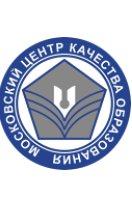 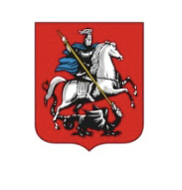 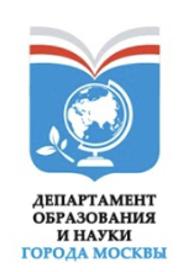 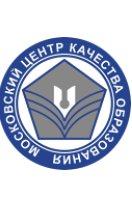 2
Цели и задачи Конкурса «Pro100ГИА»
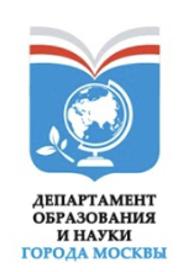 Цели Конкурса:
Повышение качества подготовки к государственной итоговой аттестации
Улучшение результатов сдачи государственной итоговой аттестации обучающимися
Задачи Конкурса:
Выявление и распространение современных практик по достижению обучающимися планируемых предметных и метапредметных результатов, формирование у них функциональной грамотности
Развитие функциональной грамотности учителей
Содействие обмену опытом и современными практиками преподавания
Совершенствование профессиональных компетенций учителей
3
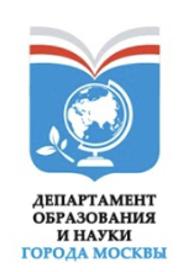 Конкурс «Pro100ГИА»
Участие в «Pro100ГИА» – это возможность:
поделиться своими уникальными наработками и приемами 
по подготовке обучающихся к государственной 
итоговой аттестации
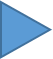 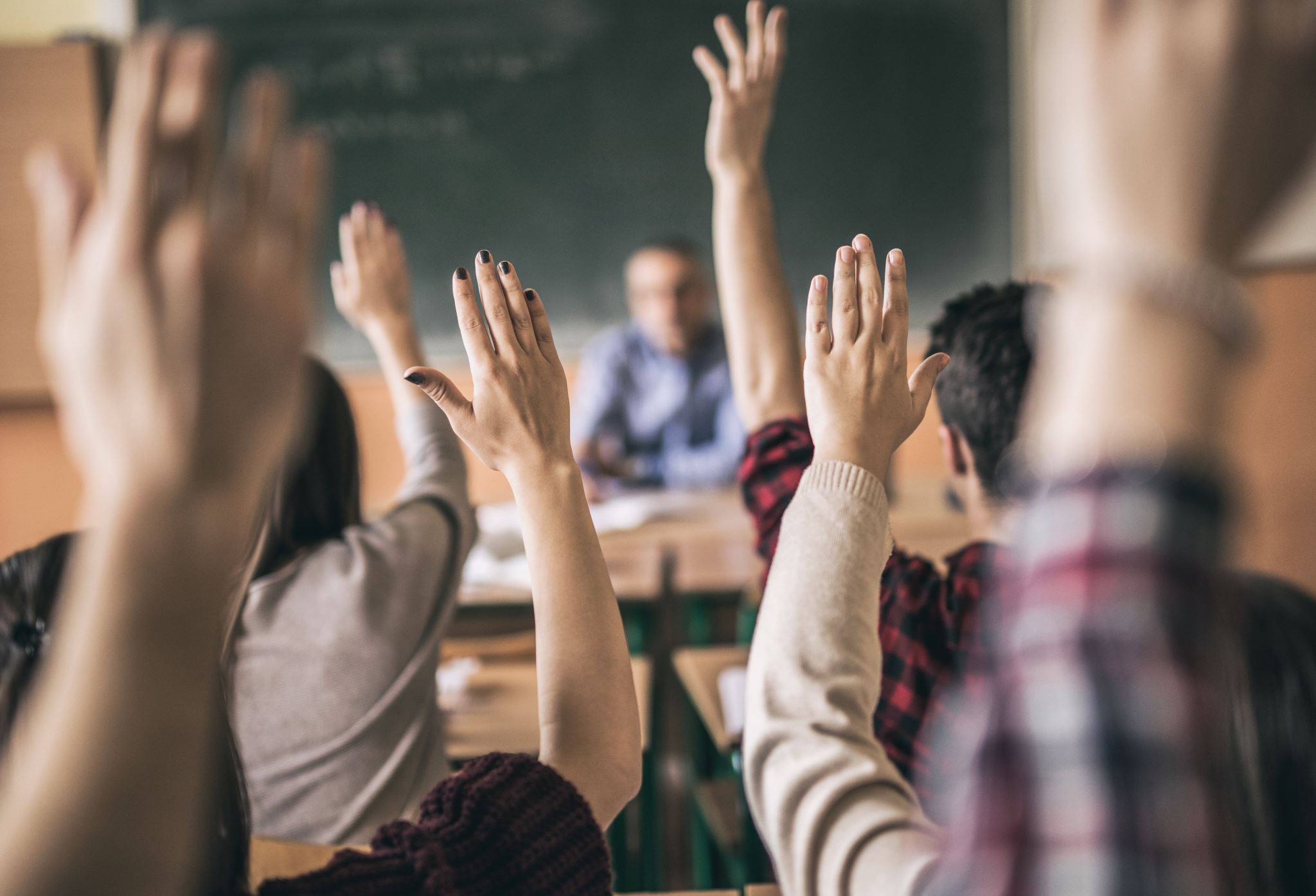 пролонгировать на год свой сертификат тренинга в формате ЕГЭ
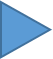 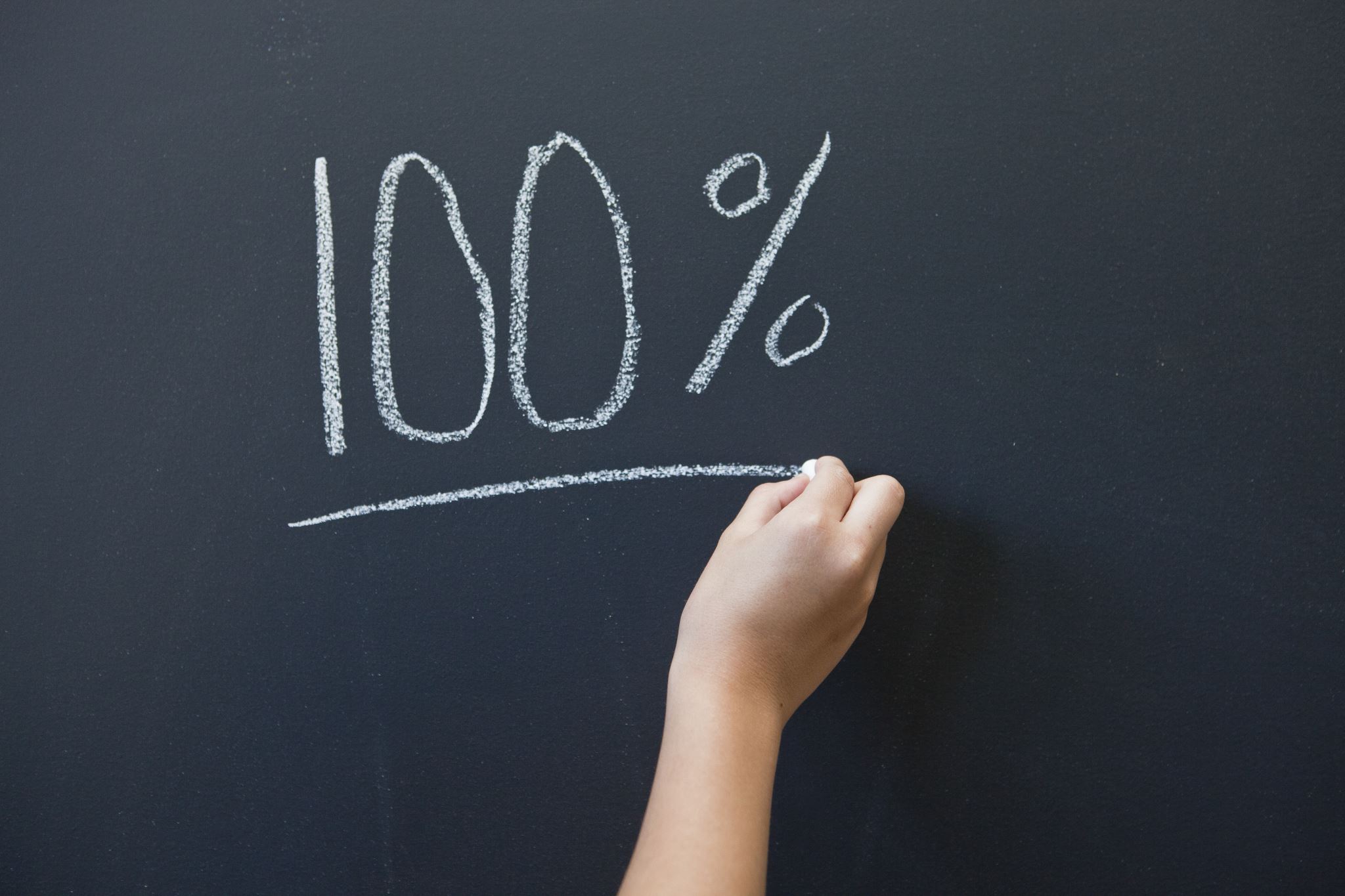 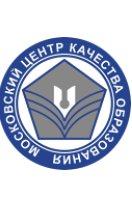 4
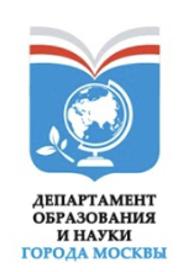 Как и когда проходит 
Конкурс «Pro100ГИА»?
Конкурс состоит из двух этапов:
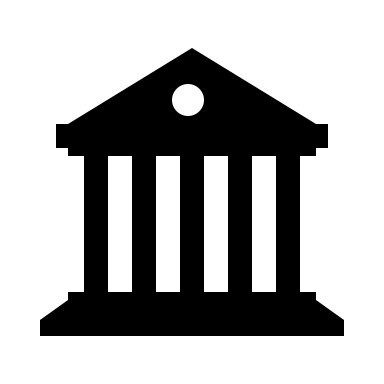 Финальный этап
Отборочный этап
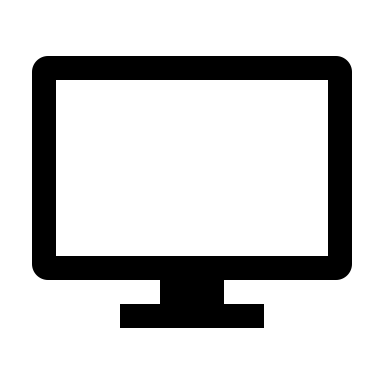 Проходит 
с 16.12.2024 по 19.01.2025 
на базе МЦКО
Проходит 
с 01.10.2024 по 09.12.2024 
в дистанционном формате
Торжественная церемония награждения финалистов и призеров состоится в январе 2025 года в МЦКО
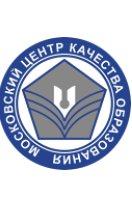 5
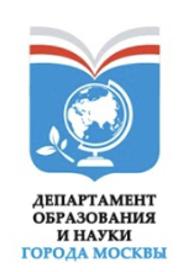 Что необходимо для участия в
Конкурсе «Pro100ГИА»?
Своевременно заполнить заявку на участие на страничке Конкурса на сайте МЦКО
Подготовить видеоролик длительностью от 1 до 3 минут, в котором конкурсант делится своими уникальными наработками и приемами по подготовке обучающихся к государственной итоговой аттестации
В указанный срок загрузить видеоролик в облачное хранилище согласно требованиям
Следить за информацией на страничке Конкурса на сайте МЦКО, страничке 
Конкурса в социальной сети Вконтакте и на платформе Sferum
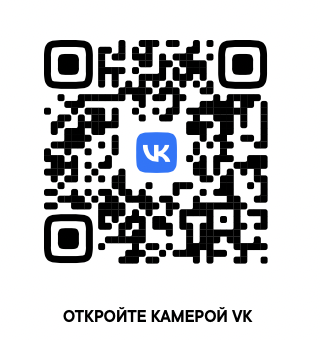 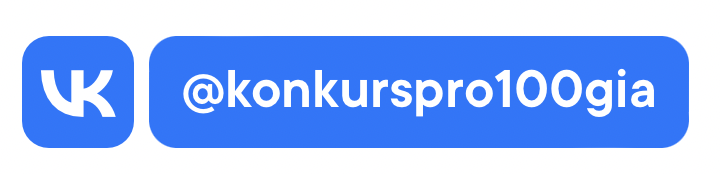 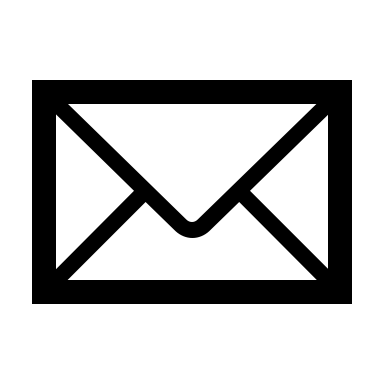 pro100gia@mcko.ru